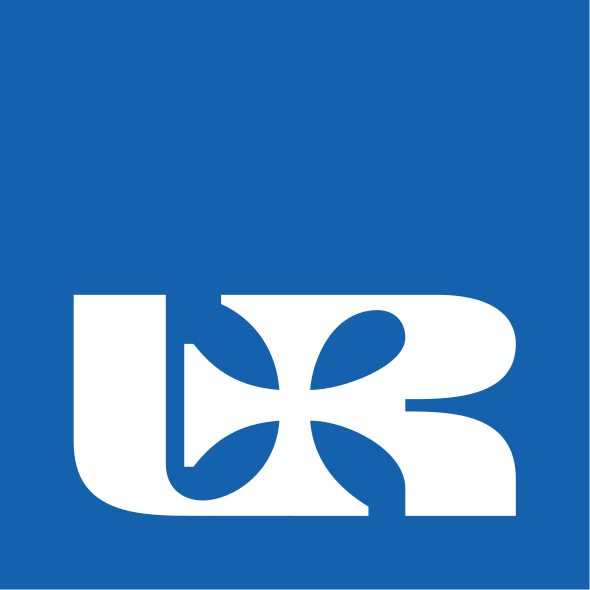 Die Arbeitslosigkeit
Czechera Klaudia 
Nr albumu 121300
AGENDA
Definition der Arbeitslosigkeit
Arten der Arbeitslosigkeit
Friktionelle Arbeitslosigkeit
Saisonale Arbeitslosigkeit
Konjunkturelle Arbeitslosigkeit
Strukturelle Arbeitslosigkeit
Freiwillige und unfreiwillige Arbeitslosigkeit
Aktuelle Daten aus Deutschland
2
Definition der Arbeitslosigkeit
Prinzipiell lässt sich Arbeitslosigkeit definieren als die Gesamtheit der Arbeitswilligen und Arbeitsfähigen, die unter den gegebenen Marktbedingungen keine ihren Neigungen, Bedürfnissen und Fähigkeiten adäquate Beschäftigung finden.
3
Friktionelle Arbeitslosigkeit
Die friktionelle Arbeitslosigkeit entsteht durch den Wechsel des Arbeitsplatzes und findet nur über einen kurzen Zeitraum statt. Es kommt nämlich häufig vor, dass ein Arbeitnehmer den Arbeitsvertrag kündigt, ohne bereits eine neue Stelle in Aussicht zu haben. Friktionelle Arbeitslosigkeit existiert immer. Allerdings betrifft sie auch nur ca. 1% der Erwerbspersonen.
5
Saisonale Arbeitslosigkeit
Die saisonale Arbeitslosigkeit betrifft Branchen, die in bestimmten Jahreszeiten (Saisons) einen Rückgang der Nachfrage haben. Ein Beispiel dafür ist der Tourismus. Die Tourismusbranche hat ihre Hauptsaison vor allem in den Ferienzeiten, wie den Oster- oder Sommerferien.
6
Konjunkturelle Arbeitslosigkeit
Die Konjunkturelle Arbeitslosigkeit entsteht durch Veränderungen in der wirtschaftlichen Lage (Konjunktur ). Es kann zum Beispiel vorkommen, dass die Konjunktur abnimmt und die Preise für Lebensmittel deswegen steigen.
7
Strukturelle Arbeitslosigkeit
Die strukturelle Arbeitslosigkeit entsteht durch ein ungleiches Verhältnis zwischen Angebot und Nachfrage der Arbeitnehmer. Das Problem ist: Es gibt viel mehr Arbeitssuchende, als offene Stellen.
8
Freiwillige und unfreiwillige Arbeitslosigkeit
9
“
Arbeitslosigkeit ist nicht nur ein ökonomisches Problem, dies ist eine gesellschaftspolitische Herausforderung allerersten Ranges, und sie geht jeden von uns an.-
”
Helmut Kohl
10
Aktuelle Daten aus Deutschland
Im Februar waren 2,62 Millionen Menschen arbeitslos gemeldet - 4000 mehr als im Januar. Die Arbeitslosenquote blieb unverändert. Der Arbeitsmarkt zeige sich beständig, so die Einschätzung der Bundesagentur für Arbeit.
11
Langzeitarbeitslose in Deutschland bis 2023 | Statista
12
Quellen:

Arten der Arbeitslosigkeit • 4 Formen der Arbeitslosigkeit · [mit Video] (studyflix.de)

Bundesagentur für Arbeit: Arbeitslosenquote bleibt im Februar stabil | tagesschau.de
13
Wörterbuch:
die Arbeitslosigkeit – bezrobocieder/die Arbeitswillige – osoba chętna do pracy der/die Arbeitsfähige – osoba zdolna do pracy die Marktbedingungen - warunki rynkowedie Bedürfniss - potrzebadie Fähigkeit - umiejętnośćim Weiteren - w dalszej częścider Forscher – badacz/naukowiecFriktionelle Arbeitslosigkeit – bezrobocie frykcyjne der Wechsel des Arbeitsplatzes – zmiana miejsca pracydie Erwerbspersonen – osoby pracującesaisonale Arbeitslosigkeit - Bezrobocie sezonowe
Rückgang der Nachfrage – spadek popytuder Tourismus – turystykadie schlechten Wetterbedingungen – złe warunki pogodowedie Gemüsesorten(Pl.) – odmiany warzywkonjunkturelle Arbeitslosigkeit – bezrobocie cyklicznedie Veränderung – zmianader Außenhandel – handel zagranicznydie Folge – konsekwencja
die Einschätzung der Bundesagentur für Arbeit – ocena Federalnej Agencji Pracy
14
strukturelle Arbeitslosigkeit – bezrobocie strukturalne
ein ungleiches Verhältnis – nierówny stosunek
Der/die Arbeitssuchende – poszukujący pracy 
erstrecken sich – rozciągać się
verantwortlich – odpowiedzialny
technologische Entwicklung - rozwój technologiczny
Der Bedarf an qualifizierten Fachkräften - zapotrzebowanie na wykwalifikowanych pracowników
unverändert – bez zmian 
die Schwierigkeit – trudność
vielfältig – różnorodny
dieVollbeschäftigung – pełne zatrudnienie
Wirtschaftsschwache Regionen - regiony o słabej kondycji gospodarczej
abflachender Industriesektor - płaski sektor przemysłowy
freiwillige Arbeitslosigkeit – bezrobocie dobrowolne
unfreiwillige Arbeitslosigkeit – bezrobocie mimowolne
Der/die Freiwillige – wolontariusz
Die Aufstiegschance – szansa awansu
die Befristung – ograniczenia czasowe
die Arbeitskrft – siła robocza
15
VIELEN DANK FÜR IHRE AUFMERKSAMKEIT